学习主题九     句式与修辞
学习任务3:辨析修辞手法,赏析句子的表达效果
题型1:辨析修辞手法
 一、九种常见修辞手法释义
      1.比喻
      (1)比喻的定义:抓住两种不同性质的事物的相似点,将一事物比作另一事物的一种修辞手法,也叫“打比方”。
      (2)比喻的结构:一般由本体(被比喻的事物)、喻体(用来比喻的事物)和喻词(联系本体和喻体的词语,比喻关系的标志)三部分组成。
     构成比喻的关键:本体和喻体必须是本质不同的事物,本体和喻体之间必须有相似点。
(3)比喻的种类:
(续表)
(4)比喻的作用:或化平淡为生动,或化深奥为浅显,或化抽象为具体,使事物具体可感,引发读者的联想和想象,富有很强的感染力。
       2.比拟
      (1)比拟的定义:根据想象把物当作人来写或把人当作物来写,或把甲物当作乙物来写的一种修辞手法。其形式是事物“人化”,或人“物化”,或甲物“乙物化”。
(2)比拟的种类:
(3)比拟的作用:能生动形象地描写事物,不但能使读者对所描写的事物产生鲜明的印象,而且能使读者感受到作者对该事物的强烈的感情,从而引起共鸣。
       3.借代
     (1)借代的定义:不直接说出人或事物,而是借用与它密切相关的人或事物去代替的一种修辞手法。被代替的人或事物叫“本体”,用来代替的人或事物叫“借体”。
(2)借代的种类:
(3)借代的作用:以简代繁,以实代虚,以奇代凡,以事代情,可以引人联想,使表达收到形象突出、特点鲜明、具体生动的效果。
       4.夸张
       (1)夸张的定义:为了达到某种表达效果,对事物的形象、特征、作用、程度等方面着意扩大或缩小的一种修辞手法。
(2)夸张的种类:
(3)夸张的作用:有利于突出事物的本质和特征,鲜明地表现出作者对事物的感情态度,增强语言的生动性。
      5.对偶
       (1)对偶的定义:用字数相同、结构形式上相似或相同,意义上对称的一对短语或句子来表达相对或相近意思的修辞手法。
       严格的对偶要求字数相等、结构相同、互相对应的部分词性一致、平仄协调、实虚相对。现代诗文中对偶运用相当宽松,只要字数相等、结构相同、声韵大体协调即可。
(2)对偶的种类:
续表
(3)对偶的作用:
       ①形式整齐,结构对称,可以收到一种均衡的美感效果。②词句凝练概括,富有表现力,能够把相关事物间的关系表现得集中鲜明,使对立事物间的对比强烈,褒贬分明。③节奏鲜明,音韵和谐,读来朗朗上口,便于传诵记忆。
    6.排比  
    (1)排比的定义:用三个或三个以上结构相同或类似、内容相关的句子成分或句子来表示强调和层层深入的一种修辞手法。
(2)排比的种类:
(3)排比的作用:增强语势,渲染气氛,强调内容,强化感情。
   7.反复
    (1)反复的定义:为了强调某个意思,突出某种感情,有意重复使用某个词语、句子或句群的修辞手法。
(2)反复的种类:







  (3)反复的作用:反复咏叹,起强调作用;写景抒情,增强感染力;增强节奏感,使文章富有旋律美。
8.设问
       (1)设问的定义:无疑而故意设置疑问,明知故问,自问自答的一种修辞手法。设问的目的是强调问题,以引起人们的注意,启发人们进行思考。如:
       为什么我的眼里常含泪水?因为我对这土地爱得深沉……(艾青《我爱这土地》)
       (2)设问的作用:提醒注意,引发思考;突出某些内容,使文章有变化,起波澜;有时出现在篇首或句首,起到引起下文或承上启下的过渡作用。
9.反问
       (1)反问的定义:用疑问句的形式表示确定的意思,以加强语气、增强表达效果的一种修辞手法。反问句句末一般用问号,有的也用感叹号。
       (2)反问的种类:
续表
(3)反问的作用:加强语气,增强表达效果,使语句具有无可辩驳的力量,能激发读者的感情,给读者留下深刻的印象。
(2022年全国甲卷)下列选项中,加点的词语和文中“槐蝉”所用修辞手法不同的一项是(　　)。
    古代社会,槐树还是三公(太师、太傅、太保)宰辅之位的象征,并出现了一些由“槐”字构成的具有政治寓意的词,如槐岳(朝廷高官)、槐蝉(高官显贵)、槐第(三公的宅第)等。
A.主人下马客在船,举酒欲饮无管弦。
B.埋骨何须桑梓地,人生无处不青山。
C.六军不发无奈何,宛转娥眉马前死。
D.心非木石岂无感,吞声踯躅不敢言。
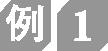 (2022年全国甲卷)下列选项中,加点的词语和文中“槐蝉”所用修辞手法不同的一项是(　　)。
    古代社会,槐树还是三公(太师、太傅、太保)宰辅之位的象征,并出现了一些由“槐”字构成的具有政治寓意的词,如槐岳(朝廷高官)、槐蝉(高官显贵)、槐第(三公的宅第)等。
A.主人下马客在船,举酒欲饮无管弦。
B.埋骨何须桑梓地,人生无处不青山。
C.六军不发无奈何,宛转娥眉马前死。
D.心非木石岂无感,吞声踯躅不敢言。
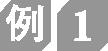 D
【解析】文中“槐蝉”是借代,代指高官显贵。A借代,用“管弦”代指音乐。B借代,用“桑梓”代指家乡。C借代,用“娥眉”代指杨贵妃。D比喻,“人心”是本体,“木石”是喻体。
二、区分五对常用易混的修辞手法
续表
续表
续表
续表
续表
续表
下列诗句中,没有运用比拟的修辞手法的一项是(　　)。
A.东风便试新刀尺,万叶千花一手裁。
B.浮萍破处见山影,小艇归时闻草声。
C.有情芍药含春泪,无力蔷薇卧晓枝。
D.唯有南风旧相识,偷开门户又翻书。
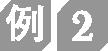 下列诗句中,没有运用比拟的修辞手法的一项是(　　)。
A.东风便试新刀尺,万叶千花一手裁。
B.浮萍破处见山影,小艇归时闻草声。
C.有情芍药含春泪,无力蔷薇卧晓枝。
D.唯有南风旧相识,偷开门户又翻书。
B
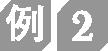 【解析】B上句着眼视觉,写“浮萍破处”,山影在水中显现出来;下句则着墨于听觉,以细微的草声衬托出环境的宁静。未使用比拟手法。A诗句说“东风”拿起“刀尺”,裁剪出“万叶千花”,将“东风”拟人化。C诗句虽然写的是花,却赋予物态以人情,把“芍药”和“蔷薇”写得有生命，有感情。D把“南风”写成一位老朋友,他偷偷地推开了门,闯了进来,还不停地翻着书。
题型2:赏析句子的表达效果
     赏析句子的表达效果,就是分析鉴赏不同表述形式的语句在结构和内容上产生的不同的表达效果，重在考查考生对语句的词语表现力、强调重点、语体风格、适用位置、句式特点、修辞手法、节奏语气、内容情感等方面的鉴赏能力。
分析句子表达效果题解题“七角度”
续表
续表
续表
续表
续表
(2022年新高考Ⅰ卷)文中画横线的句子运用了设问和排比的修辞手法,请结合材料简要分析其表达效果。   
    失败在航天领域的研发过程中是在所难免的。栾恩杰从导弹研究的技术员到中国探月工程首任总指挥,经历过各种各样的失败,大到火箭里面的特殊装置出现问题,小到一个插头插错了,这些失败意味着什么?意味着多少个日夜的辛苦付之一炬,意味着接下来的工作更加艰苦卓绝,意味着你在世界的航天格局中可能突然之间换了赛道。栾恩杰认为:失败也是在给我们上课,当问题一一解决的时候,成功就在我们前面。
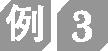 (2022年新高考Ⅰ卷)文中画横线的句子运用了设问和排比的修辞手法,请结合材料简要分析其表达效果。   
    失败在航天领域的研发过程中是在所难免的。栾恩杰从导弹研究的技术员到中国探月工程首任总指挥,经历过各种各样的失败,大到火箭里面的特殊装置出现问题,小到一个插头插错了,这些失败意味着什么?意味着多少个日夜的辛苦付之一炬,意味着接下来的工作更加艰苦卓绝,意味着你在世界的航天格局中可能突然之间换了赛道。栾恩杰认为:失败也是在给我们上课,当问题一一解决的时候,成功就在我们前面。
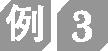 自问自答,有提请注意、引导思考、强化回答内容的效果;三个“意味着”构成排比句,句式整齐,节奏感强,把失败带来的严重后果有层次地表达出来,突出了航天研发过程的艰难,侧面烘托出航天工作者的坚韧顽强和航天工作的重要性。
【解析】 先明确设问的内容。画横线的句子对研究失败的影响进行提问,并从辛苦白费、工作更艰苦、可能使中国在世界航天格局中改变赛道三方面进行回答,充分阐述了研究失败带来的影响。再看排比的使用。在设问的答句中,连用三个“意味着”,句式整齐,节奏感强,回答了“这些失败意味着什么”的同时,在影响的程度上,层层递进,由浅入深地阐述由此带来的后果。研究失败的后果如此严重,可失败却是司空见惯、屡见不鲜的事情,足以说明航天研发过程的艰难。设问和排比都有突出强调的作用,由此可以概括出强调航天研发过程艰难的信息,这些艰难困苦,无不烘托出航天工作者的艰辛以及这一工作的重要地位或价值意义。综合分析后,再组织答案即可。
(2020年新高考Ⅰ卷)阅读下面的文字,完成后面的题目。
         我决定步行回家,我喜欢走夜路,何况此时夜凉如水。我越过立交桥,走进了二环路西侧人行道。这条环路是北京塞车最严重的道路之一,白天黑夜,红尘万丈,车流缓缓,永远像一条黏稠的河。不知不觉,我发现已经走到了朝阳门立交桥附近。忽然想起朝阳门里北街上有一家专卖门钉肉饼的小店——对,去吃门钉肉饼。
    这是个很小的小店,南北进深不足三米,东西长顶多十几米,七八张桌子,大概是屋子里太热了,只有三四张桌上有人,每个人面前都有一盘门钉肉饼,烙得焦黄,渗着油光,让人馋涎欲滴。
   “外边坐吧,外边有桌子,凉快。”
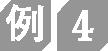 看我在杯盘狼藉的几张桌子之间犹豫,一个女孩子走过来,用手里的筷子和盘子向门外指了指,对我建议。店门外是摆了几张桌子,那里肯定凉快,可是我固执地挑了一张桌子坐了下来,让女孩子把桌子收拾干净,然后要了六个门钉肉饼和两碗小米粥。
    牛肉饼和小米粥很快都端来了,热气、香味混在一起,让我食欲大振。
    往小碟子里倒了醋和辣椒油,然后在酸和辣的合奏里,我把饼和粥都一扫而光,又心满,又意足。
         文中画波浪线的句子可以改写成:“我心满意足地把饼和粥都一扫而光。”从语义上看二者基本相同,为什么说原文表达效果更好?
①强调的重点不同:改句的重点落在“一扫而光”上,强调全部吃光;原句的重点落在“心满意足”上,强调吃过肉饼之后的满足感,更符合原文的逻辑。②适用的位置不同:改句用来结束文段,语意未尽,似乎话还没说完;原句把“心满意足”拆开放在句子最后,语气舒缓,适合做段落的结尾。③语体风格不同:改句比较普通;原句更口语化,活泼俏皮,和整个文段的文风更和谐。
【解析】从强调的重点来看,改句“我心满意足地把饼和粥都一扫而光”重点在“一扫而光”,强调吃的结果;原句重点落在“又心满,又意足”,能更好地表达“我”吃完肉饼后心情的舒畅与满足,强调的是吃完的心情,更符合原文的逻辑。从适用的位置来看,改句用“我心满意足地把饼和粥都一扫而光”来结束文段,语意未尽,似乎话还没说完,给人以结尾收束匆促之感;原句“又心满,又意足”,将此短句放在句子最后,语气舒缓,语意完整,适合做段落的结尾。从语体风格来看,改句“我心满意足地把饼和粥都一扫而光”表达比较普通;原句“我把饼和粥都一扫而光,又心满,又意足”,表达口语化,活泼俏皮,和整个文段较口语化的文风更和谐。
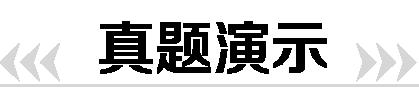 1.(2022年新高考Ⅱ卷) 阅读下面的文字,完成后面的题目。
      我生的时候,祖父已经六十多岁了。我长到四五岁,祖父就快七十了。我还没有长到二十岁,祖父就七八十岁了。祖父一过八十,祖父就死了。
    从前那后花园的主人,而今不见了。
    那园里的蝴蝶,蚂蚱,蜻蜓,也许还是年年仍旧,也许现在完全荒凉了。
    小黄瓜,大倭瓜,也许还是年年地种着,也许现在根本没有了。
    那早晨的露珠是不是还落在花盆架上,那午间的太阳是不是还照着那大向日葵,那黄昏时候的红霞是不是还会一会儿工夫变出来一匹马来,一会儿工夫变出来一只狗来,那么变着。
(1)文中画横线的部分突出了“祖父”的衰老死亡和“我”的成长是一个同时发生的逐渐变化的过程,这一表达效果是怎么取得的?
①以时间为序,将“我”与祖父的年龄对举,形成鲜明对比。②反复使用“我……祖父……”的句式,不断强化祖父由衰老至死亡与“我”由出生至成长的同时发生的逐渐变化的过程。
(1)文中画横线的部分突出了“祖父”的衰老死亡和“我”的成长是一个同时发生的逐渐变化的过程,这一表达效果是怎么取得的?
(2)文中画波浪线的部分除了比拟以外还使用了哪种修辞手法?请结合原文分析其表达效果。
(2)文中画波浪线的部分除了比拟以外还使用了哪种修辞手法?请结合原文分析其表达效果。
示例:排比、反复。表达效果:①使内容丰富,以三个结构为“那……是不是还……”的句子,构成排比,用细腻的笔触从不同角度一一展现“我”对园中各种美好景物的回忆。②增强语势,三个结构相似的句子排列连用,有力地抒发了“我”对曾经的乐园的无限怀念和对一切美好终将逝去的惆怅。
【解析】(1)“我生”“四五岁”“没有长到二十岁”与祖父的“六十多岁”“快七十”“七八十岁了”形成对举,反复使用“我……祖父……”的句式,来达到理想的表达效果。(2)三个并列的“那……是不是还……”构成了排比,表达效果主要有:①使内容丰富;②增强语势,有力地表达出怀念、惆怅的思想感情。
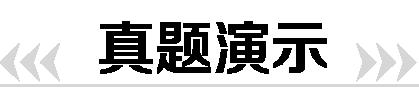 2.(2021年新高考Ⅰ卷改编)文中画横线的句子运用了对偶的修辞手法,请简要分析其构成和表达效果。
    传统文化展现传统节日,传统节日传承传统文化。剪纸灯谜,描绘城乡风物;秧歌花鼓,传播时代精神。火树银花踏歌行,古风新韵颂文明。一席汁醇味正的文明盛宴,让市民近距离感受到传统文化的深厚魅力和传统节日的浓厚氛围。
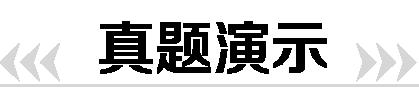 2.(2021年新高考Ⅰ卷改编)文中画横线的句子运用了对偶的修辞手法,请简要分析其构成和表达效果。
    传统文化展现传统节日,传统节日传承传统文化。剪纸灯谜,描绘城乡风物;秧歌花鼓,传播时代精神。火树银花踏歌行,古风新韵颂文明。一席汁醇味正的文明盛宴,让市民近距离感受到传统文化的深厚魅力和传统节日的浓厚氛围。
①意义紧密相连。“剪纸灯谜”和“秧歌花鼓”都是传统民间艺术名称,两两相对;
“描绘”和“传播”、“城乡风物”和“时代精神”也都是两两相对。
②形式整齐,节奏感强,朗朗上口,有助于烘托节日的欢快气氛。
【解析】先分析对偶的构成。从上下句对应来看,“剪纸灯谜”与“秧歌花鼓”都为名词,且都是传统民间艺术名称,两两相对;“描绘”与“传播”都为动词,两两相对;“城乡风物”与“时代精神”都为偏正短语,两两相对。再分析其表达效果,从形式上看,上下两个分句两两相对,形式整齐;从节奏上看,“描绘”“传播”能够增强节奏感,使语言整齐、节奏感强,朗朗上口,有助于烘托节日的欢快氛围。
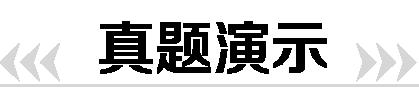 3.下列熟语中,没有运用借代手法的一项是(　　)。
A.人为刀俎,我为鱼肉
B.人皆可以为尧舜
C.化干戈为玉帛
D.情人眼里出西施
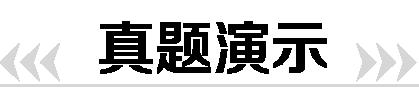 3.下列熟语中,没有运用借代手法的一项是(　　)。
A.人为刀俎,我为鱼肉
B.人皆可以为尧舜
C.化干戈为玉帛
D.情人眼里出西施
A
【解析】A中包含了两个比喻:把别人比作“刀俎”(切肉的砧板),把自己比作“鱼肉”。比喻生杀权掌握在别人手里,自己处在被宰割的地位。这两个比喻都属暗喻,比喻词是“为”。B中的“尧舜”代指圣人,属于以专名代泛称。C中的“干戈”和“玉帛”分别代指战争与和平,属于以具体代抽象。D中的“西施”代指美女,属于以专名代泛称。
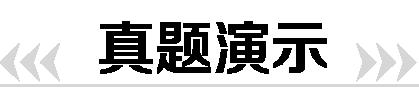 4.某校举办青少年心理健康讲座,下面是主持人的一段开场白。请在横线处填写句子,使上下文语意连贯。要求运用比喻和排比的修辞手法,不超过60个字。
    人生难免会有不如意,心理健康的青少年面对坎坷时,往往乐观坚强,积极向上。健康的心理对我们有重要的意义, 
 
 

那么,如何拥有健康的心理呢?我们邀请了著名心理学家王教授给大家谈谈这个问题。请鼓掌欢迎。
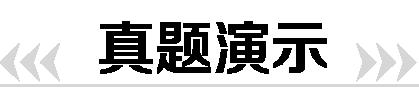 4.某校举办青少年心理健康讲座,下面是主持人的一段开场白。请在横线处填写句子,使上下文语意连贯。要求运用比喻和排比的修辞手法,不超过60个字。
    人生难免会有不如意,心理健康的青少年面对坎坷时,往往乐观坚强,积极向上。健康的心理对我们有重要的意义, 
 
 

那么,如何拥有健康的心理呢?我们邀请了著名心理学家王教授给大家谈谈这个问题。请鼓掌欢迎。
示例一:它如春风,吹走我们脸上的愁云;如阳光,驱散我们心头的阴霾;如暖流,融化我们心里的坚冰。
示例二:它如明亮的灯火,温暖寒冷的暗夜,驱散心头的迷雾,照亮回家的路途。
【解析】先明确开场白的主题——“青少年心理健康讲座”和题干中的限制条件——“运用比喻和排比的修辞手法,不超过60个字”。然后分析要补写的句子的位置及其与前后分句的联系。本文段所要补写的句子是对“健康的心理对我们有重要的意义”的进一步描述。运用比喻和排比的修辞手法,是为了使描述更加形象、生动,突出心理健康的重要性。
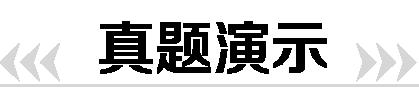 5.拖延症的表现是,在能够预料后果不良的情况下,仍然把计划要做的事情一再推迟。请运用比喻、比拟的修辞手法写出拖延症的危害。不超过40个字。
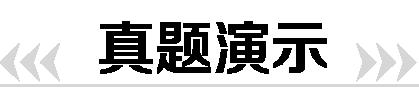 5.拖延症的表现是,在能够预料后果不良的情况下,仍然把计划要做的事情一再推迟。请运用比喻、比拟的修辞手法写出拖延症的危害。不超过40个字。
示例:拖延症是生命的窃贼,它会在不知不觉中盗取你的热情,偷走你的机会。
【解析】答题时,首先,要仔细阅读题干,明确题干要求,掌握考查方向。其次,确定答题思路。本题题干要求考生“用比喻、比拟的修辞手法写出拖延症的危害”,考生应先知道“拖延症的危害”是什么。由于题干提供的材料有限,考生需要从“拖延症”这个名字和“拖延症”的表现入手,进行联想和想象,分析“拖延症”的危害,如:它是一种精神怠惰的表现,会使计划落空,会使机会丧失,会使本来可以成功的事情失败,会使生命一点一点地被消磨,而且会使人明知犯了错还不改正。最后,运用比喻、比拟的修辞手法把上述危害表述出来即可。注意字数要求。